Признаки равенства 
Прямоугольных треугольников
Равны ли треугольники?
А
А1
=
B
B1
C
C1
Равны ли треугольники?
А1
А
=
C
B1
B
C1
А
C
B
Равны ли треугольники?
А1
=
C1
B1
А
C
B
Равны ли треугольники?
А1
=
C1
B1
Докажите равенство прямоугольных треугольников по гипотенузе и катету.
А
А1
B
B1
C
C1
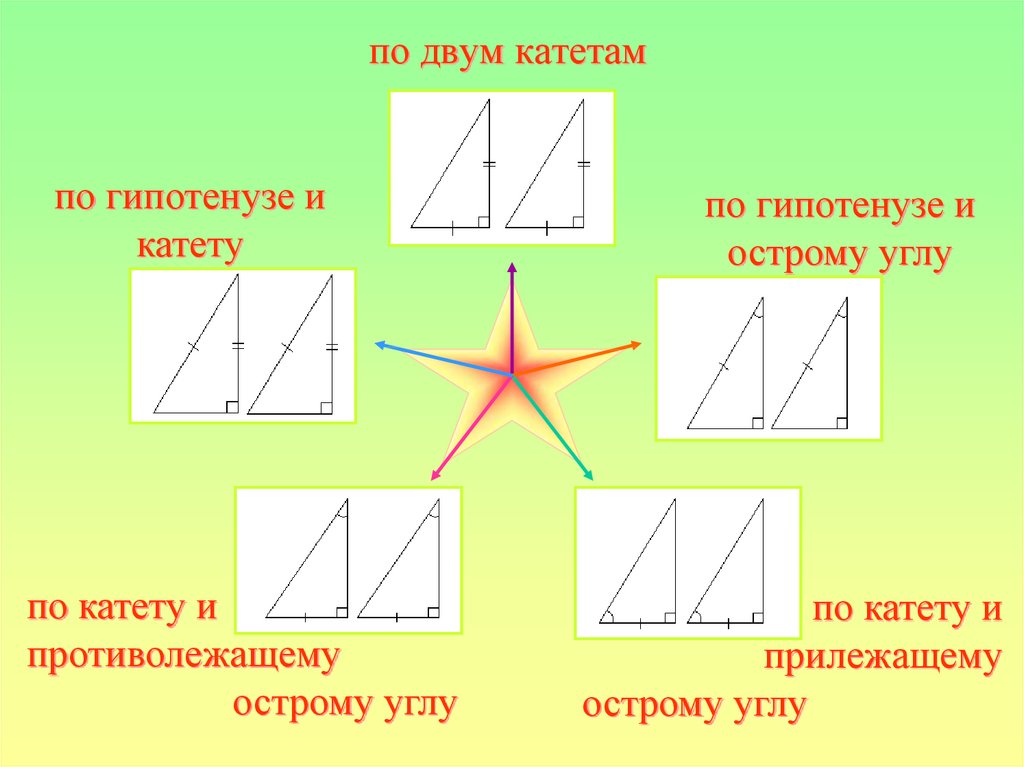 Задача 1
В
ПО ГИПОТЕНУЗЕ И ОСТРОМУ УГЛУ
D
А
С
Доказать: Δ АВD=Δ АСD
Задача 2
ПО КАТЕТУ И ГИПОТЕНУЗЕ
В
С
D
А
Доказать: Δ АВС=Δ АDС
Задача 3
C
D
В
А
ПО КАТЕТУ И ПРИЛЕЖАЩЕМУ 
ОСТОМУ УГЛУ
Доказать: Δ АВD= Δ ВСD
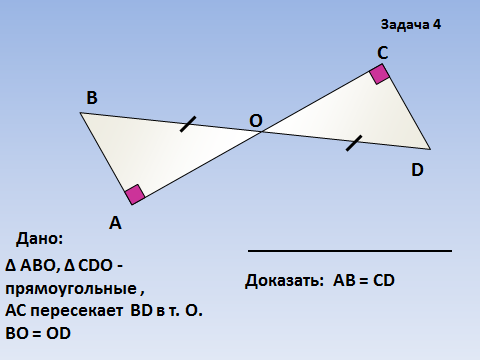 По двум катетам
По двум сторонам и углу между ними
Если два катета одного прямоугольного треугольника соответственно равны двум катетам другого прямоугольного треугольника,  то такие треугольники равны.
По катету и прилежащему  острому углу
По стороне и двум прилежащим к ней углам
Если катет и прилежащий к нему острый угол одного прямоугольного треугольника соответственно равны катету и прилежащему к нему острому углу другого прямоугольного треугольника, то такие треугольники равны.
По катету и противолежащему острому углу (в учебнике его нет)
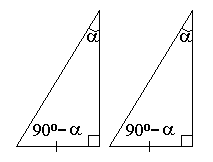 По стороне и двум прилежащим углам
Если катет и противолежащий острый угол одного прямоугольного треугольника соответственно равны катету и противолежащему острому углу другого прямоугольного треугольника, то такие треугольники равны.
По гипотенузе и
       острому углу
По стороне и двум
прилежащим к ней углам
Если гипотенуза и острый угол одного прямоугольного треугольника соответственно равны гипотенузе и острому углу другого прямоугольного треугольника, то такие треугольники равны.
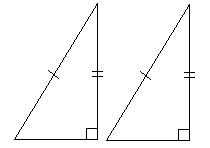 По гипотенузе и катету
Если гипотенуза и катет одного прямоугольного треугольника соответственно равны гипотенузе и катету другого прямоугольного треугольника, то такие треугольники равны.